Early Care and Education: Survey of Mississippi Issues Impacting Children (MIIC)
Forum for the Future-----January 12, 2021
Linda H. Southward, Ph.D. 
Executive Director
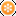 UCLA writing workshop: 3 ?
Goals for Today’s Presentation
Mississippi is a State Full of Children!!!
Among Mississippians:
706,141 children (0-18 years)
188,000 young children (0-4 years)
38,000 4-year-olds
Demographics of Our Children
Among MS children, 78% live in households headed by their parent(s), while 18% live in households headed by their grandparents. 44% of MS children live in households with a single parent.
In 2019, 28% of MS children were living in poverty(100% FPL) and 12% of MS children were living in extreme poverty (50% FPL)
Poverty differences by racial make-up 
Of MS children under age six who are African American, 43% are living in poverty. Among  Non-Hispanic White children under six, 14% are living in poverty. 

Source: AECF KidsCount, ACS Table C17001
Pre-K in Mississippi
The State of Mississippi funds Pre-K opportunities for approximately 9 percent of our four-year-olds through the Pre-K Collaboratives (pre-COVID 19)
Approximately 38,000 total four-year-olds
Approximately 3,000+ Pre-K seats

In 2020, the Mississippi legislature is to be commended in “raising the rate” to more adequately reimburse for the costs associated per child
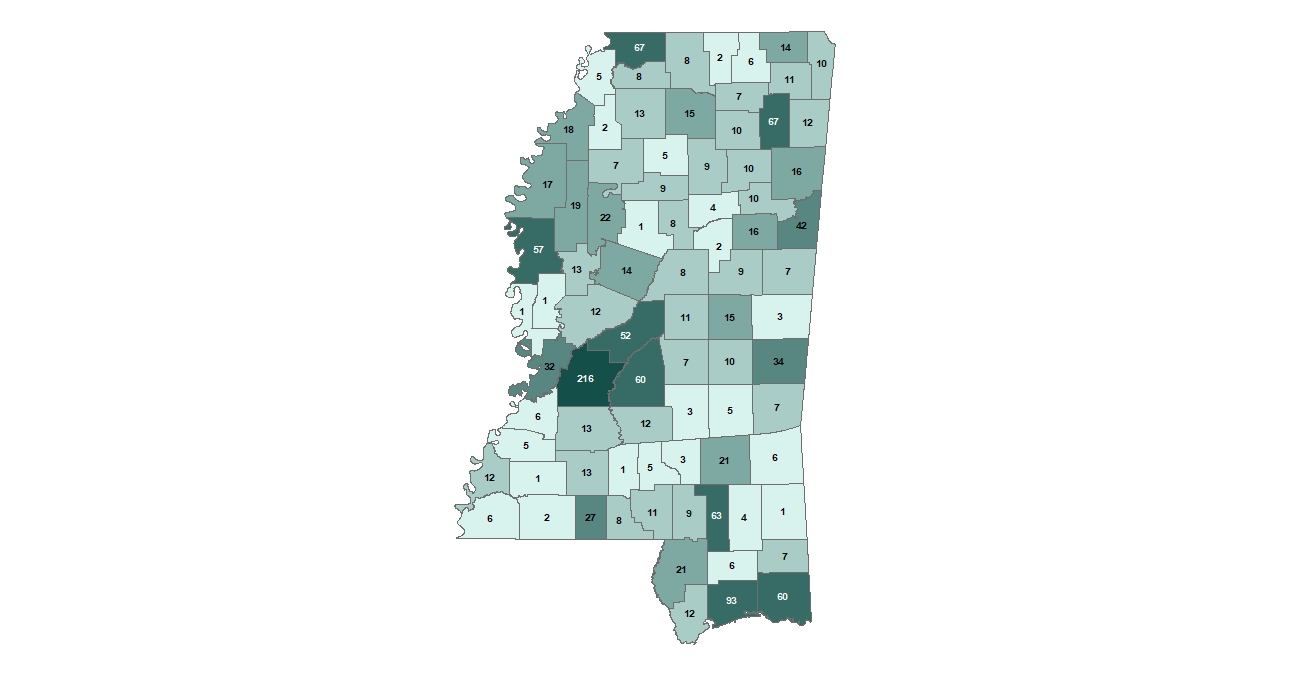 Distribution of MS Child Care Centers
Prior to COVID-19:
1,475 total licensed centers open

Source: Mississippi State Department of Health
Survey methodology overview
Findings presented are taken from a statewide telephone survey of Mississippi residents, aged 18 years or older
collected using probability sampling techniques and
weighted according to US Census Bureau population parameters 
Survey was conducted in August of 2019 by Social Science Research Center, Mississippi State University
Final dataset n = 410 
The survey was supported by a grant from the W.K. Kellogg Foundation and commissioned by the Children’s Foundation of Mississippi .
Findings indicate broad, general population support for childcare measures among Mississippians
Support of well-child checks prior to childcare and/or pre-K enrollment
Support of a quality rating scale for child care
Support for state funded Pre-Kindergarten
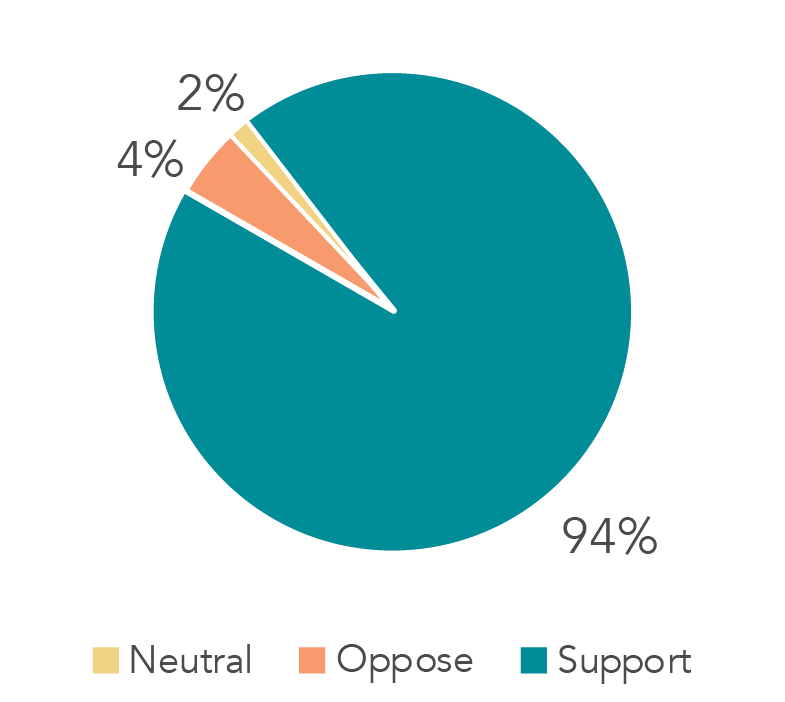 Strong General Population of Mississippians  Support for Public Pre-K
Among general population samples, support for public pre-kindergarten has remained high in Mississippi over time
2007: 83% support “state-funded public pre-kindergarten”
2010: 71% support the state “improv[ing] early learning opportunities”
2019: 83% support “state-funded public pre-kindergarten”
Source: Survey of Mississippi Issues Impacting Children (2019), Mississippi Center for Education Innovation (2010); Mississippi Kids Count (2007)
Additional Survey findings: Meeting Families’ Basic Needs
Reported Satisfaction with ____ options in own community
Implications of Research/Next steps
Use of data as a “tool” to
Learn
Adapt
Improve  
Junious Williams—Mississippi Thrive! Collective Impact Seminar 12.07.2020

Continue to elevate civic engagement on the importance of investments in quality childcare and positive outcomes for children
Data: Research as a “Tool”
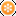 INSERT VIDEO
Contact Information
linda@childrensfoundationms.org
Linda H. Southward, Ph.D.
Executive Director, Children’s Foundation of Mississippi